Networking
NOTÍCIAS
Papel Estratégico e Objetivos da Produção
Cap 2

Estratégias de Operações
Cap 3
Profa. Dra. Simone Vasconcelos R. Galina
ESTRATÉGIA ?
ESTRATÉGIA
Conjunto de planos e políticas através dos quais a empresa procura adquirir vantagens em relação a seus concorrentes (Skinner)
É a arte de combinar atividades para alcançar uma posição única e valorizada (José Sacramento).
Articular a estratégia significa escolher tomar uma direção em vez de outra (Slack). 
Estratégia é uma força mediadora entre a organização e o seu meio envolvente: um padrão no processo de tomada de decisões organizacionais para fazer face ao meio envolvente (Mintzberg).
Estratégia Corporativa
Estratégia Negócio A
Estratégia Negócio B
Estratégia Negócio C
Estratégia Marketing/ Vendas
Estratégia de Operações
Estratégia de P&D
Estratégia Finanças
(Baseado em Wheelwright)
Estratégia Empresarial: Hierarquia

As estratégias empresariais estão divididas por níveis hierárquicos
Estratégia
Corporativa
Estratégia
De Negócio
https://www.unilever.com.br/brands/
Estratégia
Funcional
Função Produção para competitividade
Função Produção x Estrategia  ???
Alguma relação?
Será que Gestão de Operações pode fazer qualquer negócio “acontecer” ou “quebrar”?
Função Produção   x   Estrategia  ???
Pepsico afirma que houve falha no caso Toddynho
PepsiCo diz que falha fez detergente ser envasado no lugar de Toddynho
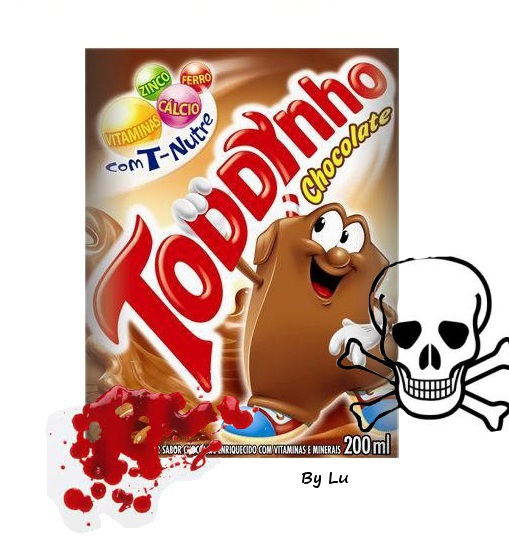 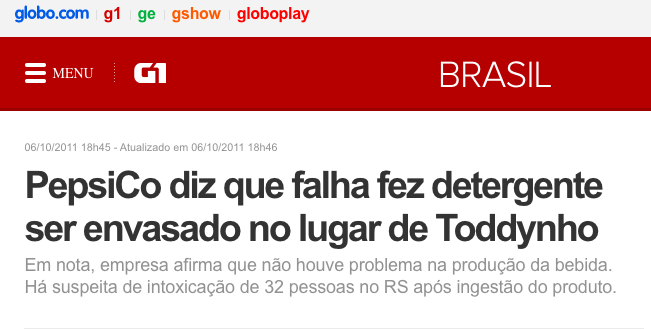 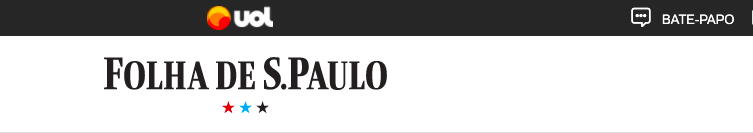 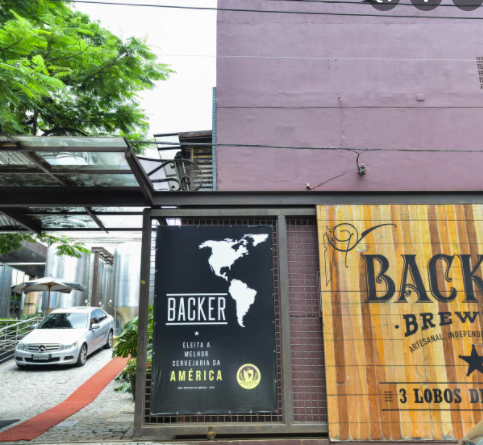 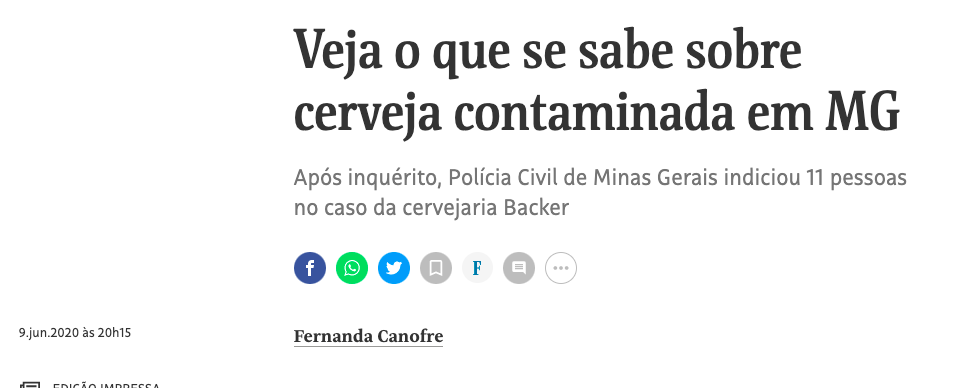 Papel da Função Produção
É algo além das responsabilidades e tarefas óbvias que ela tem na empresa
Implementadora da estratégia empresarial
Apoio para a estratégia empresarial
Impulsionadora da estratégia empresarial
Implementadora da estratégia empresarial
Coloca em prática a estratégia da empresa;
Cada parte da produção deve colaborar para que a estratégia seja alcançada;
A estratégia não pode ser vista, apenas o comportamento da produção, na prática, pode ser visto.

Ex: Qual seria papel da Função Produção em uma companhia aerea como LATAM para implementar sua estrategia de atrair passageiros de negócios?
Ex: 
Propor rotas específicas
Mudar serviço de bordo
Adicionar serviços (como internet)
Treinar equipe com diferenciais
Facilitar manuseio de bagagens
Apoio para a estratégia empresarial
Desenvolve recursos para permitir que a organização atinja seus objetivos estratégicos.

Por exemplo:  empresa passa a competir com estratégia de liderança tecnológica, qual seria papel da Função Produção?
Ex: 
Desenvolver projetos tecnologicamente avançados
Relacionamentos com fornecedores
...
Impulsionadora da estratégia empresarial
Dá vantagem competitiva a longo prazo, mantendo (ou alavancando) rápida entrega, qualidade, variedade de produtos, etc.
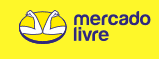 https://endeavor.org.br/desenvolvimento-pessoal/webinar-hernan-kazah/
Impulsionadora da estratégia empresarial
2020
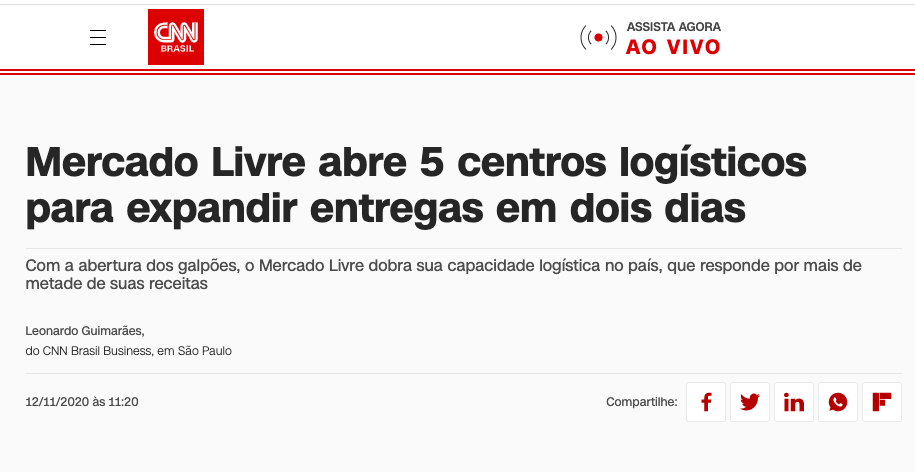 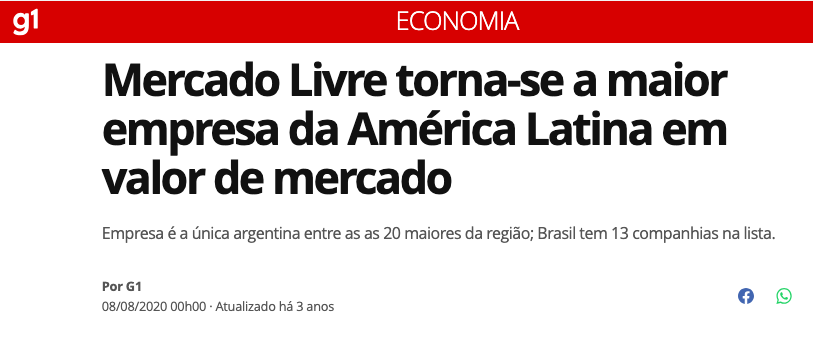 Dá vantagem competitiva a longo prazo, mantendo (ou alavancando) rápida entrega, qualidade, variedade de produtos, etc.
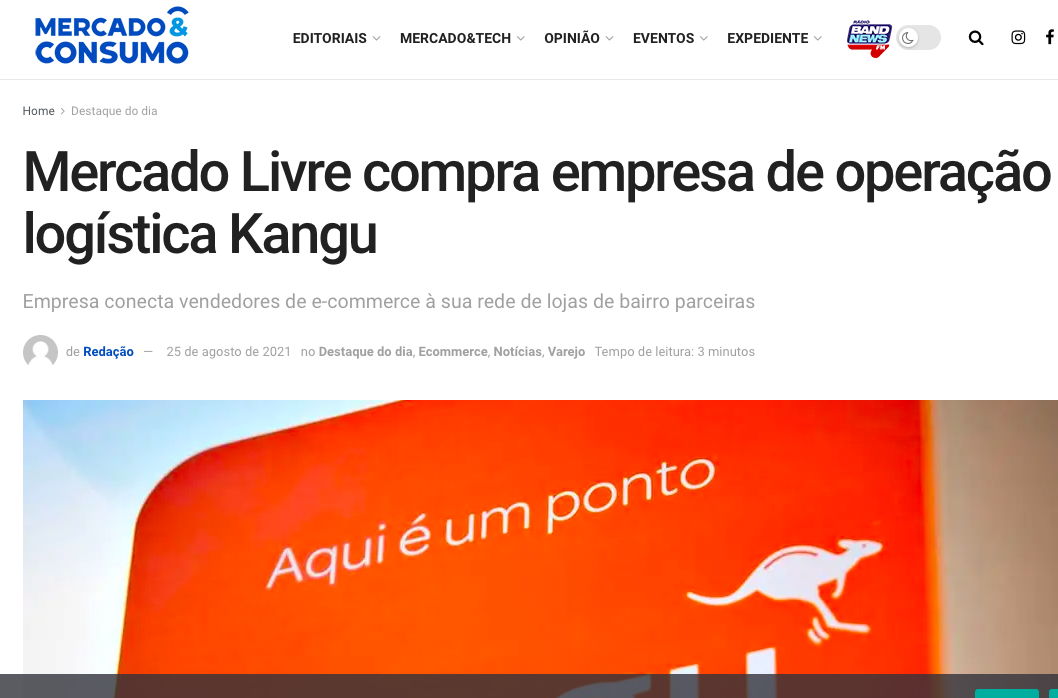 2021
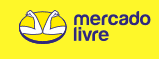 https://endeavor.org.br/desenvolvimento-pessoal/webinar-hernan-kazah/
Impulsionadora da estratégia empresarial
2020
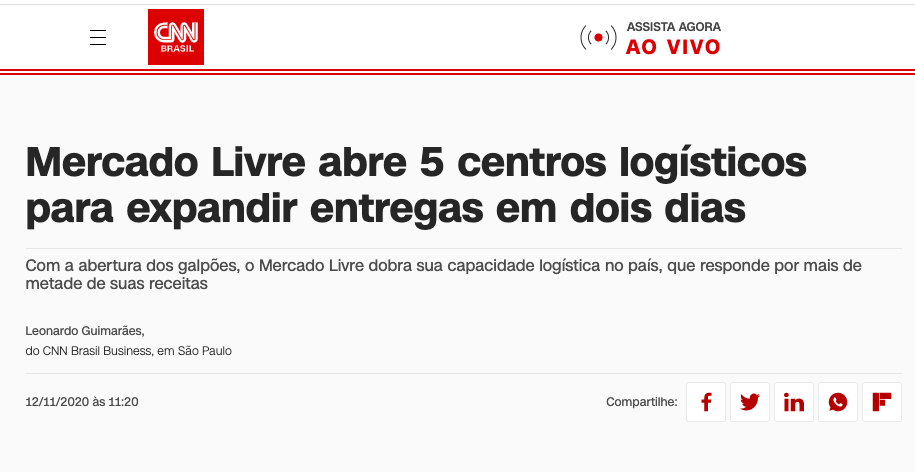 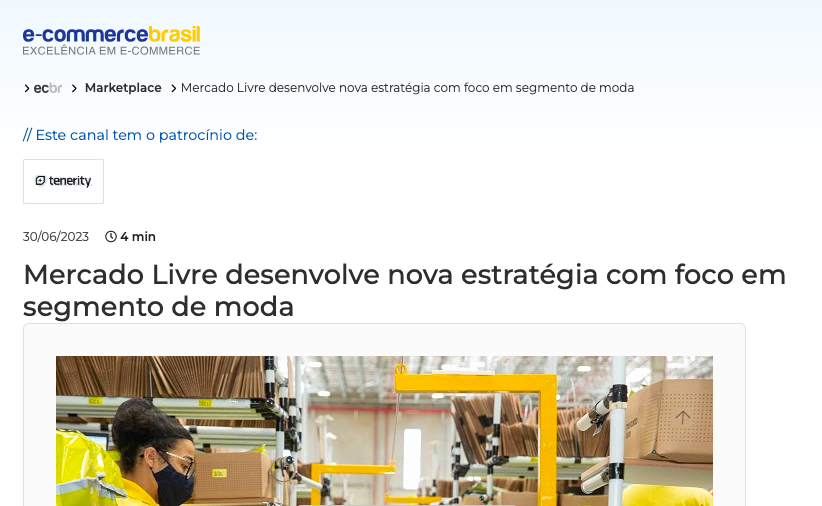 Dá vantagem competitiva a longo prazo, mantendo (ou alavancando) rápida entrega, qualidade, variedade de produtos, etc.
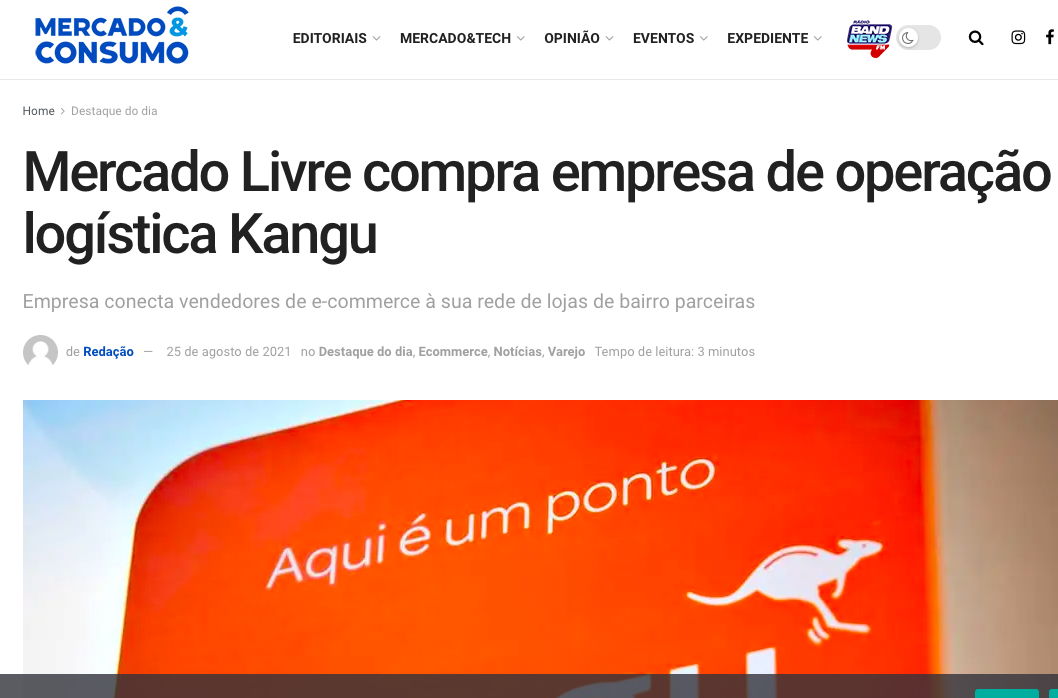 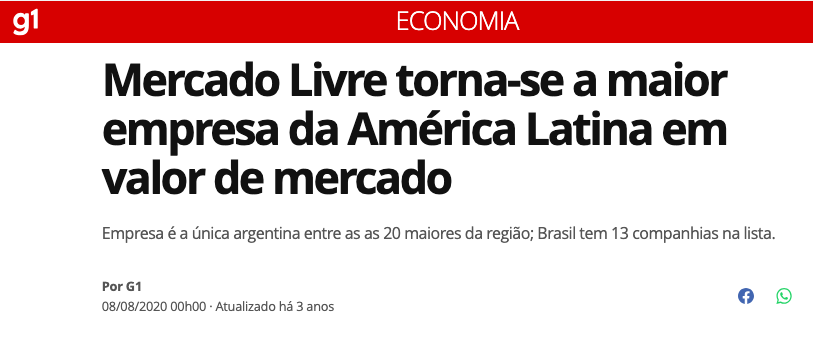 2023
2021
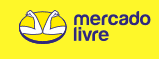 https://endeavor.org.br/desenvolvimento-pessoal/webinar-hernan-kazah/
TNT – o grupo de transporte mundial (p. 66)
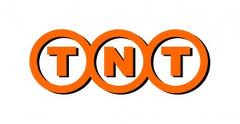 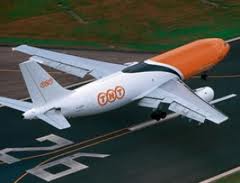 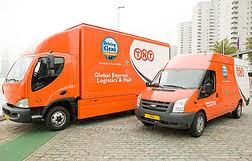 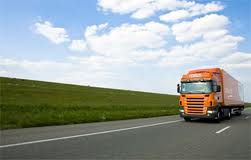 Fornecer vantagem baseada em produção
Redefinir as expectativas do setor industrial
Apoio
externo
Contribuição crescente da produção
Ligar estratégia
e produção
Ser claramente o melhor
no setor
Apoio
interno
Adotar melhores práticas
Ser tão bom quanto os concorrentes
Neutralidade
externa
Corrigir erros
graves
Parar de atrapalhar a organização
Neutralidade interna
Estágio 1
Estágio 2
Estágio 3
Estágio 4
A habilidade
de ser adequado
A habilidade
de
implementar
A habilidade
De Direcionar
 estratégias
Fig. 2.3 - O papel e a contribuição da função produção.
Observações importantes
Uma empresa pode não iniciar no 1º estágio, necessariamente - pode ter nascido já no 4º estágio;
Pode “andar para trás”, também.
Considerações relevantes: Papel estratégico das operações
(Corrêa & Corrêa, 2004)
Operações (de manufatura ou serviços) envolvem a maioria dos investimentos em capital nas organizações (na maioria das situações) 
Ex. LATAM – aquisição de aeronaves
Maioria das decisões em operações envolvem recursos físicos (tangíveis), que têm “inércia” decisória
Ex: LATAM – decisão de aumentar capacidade produtiva pode levar 2 anos para ser implantada
Decisões em operações são normalmente difíceis e caras de serem revertidas e continuam influenciando
Ex: LATAM – se decide adquirir nova aeronave, conviverá c/ ela anos
Opções estratégicas adotadas impactam diretamente na maneira de competição da empresa no mercado
Ex: LATAM – Ex: se para expandir  ~300 lugares decide adquirir 1 Boeing 777 ou 6 jatos ERJ 145 impacta competicao futura da empresa em voos de curta ou longa duração (locais atendidos), autonomia de vôo, frequência, etc.
PORTANTO:As operacoes são extremamente relevantes para a estratégia  da organização
Estratégia de Operações
Estratégia de Operações
Surgiu com artigos de Skinner em 1969, que relatam  a falta de atenção para com a área de produção nas indústrias, que não era considerada estratégica.

O sucesso de utilização de técnicas gerenciais de produção e de RH nas indústrias japonesas levou o  interesse à produção como fator competitivo
Valorização das funções de Operações
Crescente pressão por competitividade
Entendimen-to do papel estratégico das operações
Novas tecnologias de processo
Operações
Baseado em Corrêa e Gianesi, 1996
Estratégia de Operações - Definições
“Uma estratégia de produção é um conjunto de planos e políticas através dos quais a companhia objetiva obter vantagens sobre seus competidores e a partir da produção (e venda) de produtos para um particular conjunto de consumidores (Skinner, 1969)
Estratégia de Operações - Definições
“É o conjunto das tarefas e decisões coordenadas que precisam ser tomadas para atingir as exigências dos objetivos competitivos da empresa”  (Slack)
Estratégia de Operações - Definições
“É o padrão global de decisões e ações que define o papel, os objetivos e as atividades de produção (manufatura e/ou serviços), de forma que estas apoiem e contribuam para a estratégia dos negócios da corporação” (Slack)


“É o conjunto das tarefas e decisões coordenadas que precisam ser tomadas para atingir as exigências dos objetivos competitivos da empresa”  (Slack)
Estratégia de Operações
CLIENTES
CONCORRENTES
O que os clientes querem
Desempenho relativo à
concorrência
seu
DESEMPENHO
IMPORTÂNCIA
em cada objetivo
   competitivo
do desempenho de cada 
objetivo competitivo
PRIORIDADES DE MELHORIA
COMPETITIVIDADE
Ao pensar operações estrategicamente, algumas prioridades precisam ser determinadas para.....
COMPETITIVIDADE
Competitividade
O que significa ser competitivo?

Ser melhor do que a concorrência naquilo que o mercado valoriza
5 OBJETIVOS DE DESEMPENHO 
DA PRODUÇÃO
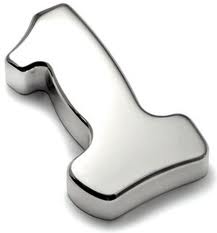 Qualidade
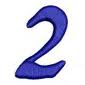 Rapidez
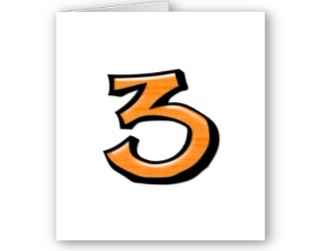 Confiabilidade
Flexibilidade
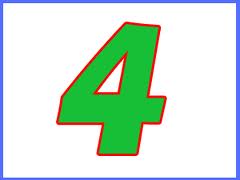 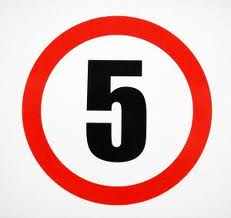 Custo
Cinco objetivos de desempenho(ou Principais critérios competitivos ou Fatores Críticos de Sucesso)
Competitividade
Principais critérios competitivos (ou Objetivos de desempenho ou Fatores Críticos de Sucesso):
Produto

       Custo
Qualidade
Velocidade de Entrega
Confiabilidade
Flexibilidade (volume, mix, entrega, produto)
________________
Serviço
Custo
Consistência
Atendimento/atmosfera
Competência
Velocidade de atendimento
Credibilidade/segurança
Flexibilidade
________________
(Corrêa & Corrêa, 2004)
Objetivos e Subobjetivos de Operações
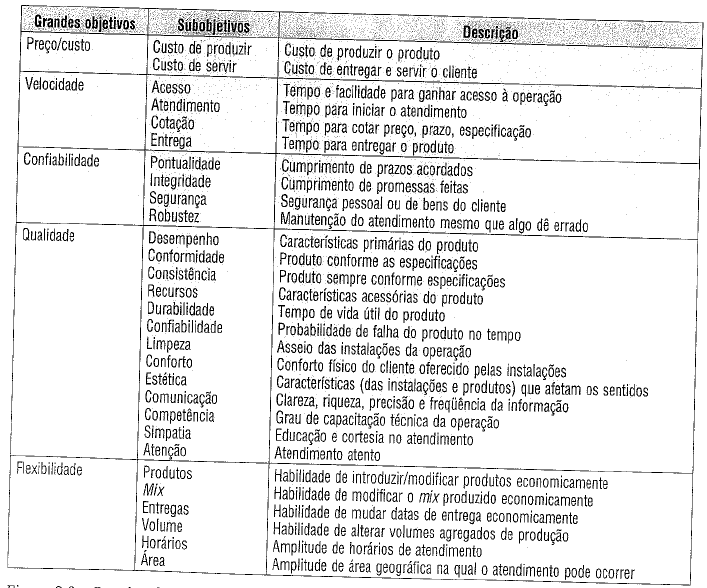 Qualidade
Significa: Fazer bem suas tarefas;
É uma das partes mais visíveis da operação;
Qualidade pode significar...
Hospital

 Pacientes recebem tratamento mais apropriado
 O tratamento é conduzido de maneira correta
 Os pacientes são consultados e mantidos informados
 Os funcionários são cordiais, amigáveis e solícitos
Fabrica de automóveis

 Todos os componentes são fabricados conforme
as especificações
 A montagem atende às especificações
 O produto é confiável
 O produto á atraente e sem defeitos
Empresa de ônibus urbanos

 Os ônibus são limpos e arrumados
 Os ônibus são silenciosos e na não emitem gases 
poluentes
 O horário é rigoroso e atende as necessidades dos
usuários
 Os funcionários são corteses, amigáveis e solícitos
Supermercado

 Os produtos estão em boas condições
 A loja é limpa e organizada
 A decoração é adequada e atraente
 Os funcionários são corteses amigáveis e solícitos
Fig. 2.5 – Qualidade significa coisas diferentes em operações diferentes
Qualidade pode significar...
Hospital

 Pacientes recebem tratamento mais apropriado
 O tratamento é conduzido de maneira correta
 Os pacientes são consultados e mantidos informados
 Os funcionários são cordiais, amigáveis e solícitos
Fabrica de automóveis

 Todos os componentes são fabricados conforme
as especificações
 A montagem atende às especificações
 O produto é confiável
 O produto á atraente e sem defeitos
Empresa de ônibus urbanos

 Os ônibus são limpos e arrumados
 Os ônibus são silenciosos e na não emitem gases 
poluentes
 O horário é rigoroso e atende as necessidades dos
usuários
 Os funcionários são corteses, amigáveis e solícitos
Supermercado

 Os produtos estão em boas condições
 A loja é limpa e organizada
 A decoração é adequada e atraente
 Os funcionários são corteses amigáveis e solícitos
Fig. 2.5 – Qualidade significa coisas diferentes em operações diferentes
Qualidade pode significar...
Hospital

 Pacientes recebem tratamento mais apropriado
 O tratamento é conduzido de maneira correta
 Os pacientes são consultados e mantidos informados
 Os funcionários são cordiais, amigáveis e solícitos
Fabrica de automóveis

 Todos os componentes são fabricados conforme
as especificações
 A montagem atende às especificações
 O produto é confiável
 O produto á atraente e sem defeitos
Empresa de ônibus urbanos

 Os ônibus são limpos e arrumados
 Os ônibus são silenciosos e na não emitem gases 
poluentes
 O horário é rigoroso e atende as necessidades dos
usuários
 Os funcionários são corteses, amigáveis e solícitos
Supermercado

 Os produtos estão em boas condições
 A loja é limpa e organizada
 A decoração é adequada e atraente
 Os funcionários são corteses amigáveis e solícitos
Fig. 2.5 – Qualidade significa coisas diferentes em operações diferentes
Qualidade pode significar...
Hospital

 Pacientes recebem tratamento mais apropriado
 O tratamento é conduzido de maneira correta
 Os pacientes são consultados e mantidos informados
 Os funcionários são cordiais, amigáveis e solícitos
Fabrica de automóveis

 Todos os componentes são fabricados conforme
as especificações
 A montagem atende às especificações
 O produto é confiável
 O produto á atraente e sem defeitos
Empresa de ônibus urbanos

 Os ônibus são limpos e arrumados
 Os ônibus são silenciosos e não emitem gases 
poluentes
 O horário atende as necessidades dos
usuários
 Os funcionários são corteses, amigáveis e solícitos
Supermercado

 Os produtos estão em boas condições
 A loja é limpa e organizada
 A decoração é adequada e atraente
 Os funcionários são corteses amigáveis e solícitos
Fig. 2.5 – Qualidade significa coisas diferentes em operações diferentes
Qualidade pode significar...
Hospital

 Pacientes recebem tratamento mais apropriado
 O tratamento é conduzido de maneira correta
 Os pacientes são consultados e mantidos informados
 Os funcionários são cordiais, amigáveis e solícitos
Fabrica de automóveis

 Todos os componentes são fabricados conforme
as especificações
 A montagem atende às especificações
 O produto é confiável
 O produto á atraente e sem defeitos
Empresa de ônibus urbanos

 Os ônibus são limpos e arrumados
 Os ônibus são silenciosos e na não emitem gases 
poluentes
 O horário é rigoroso e atende as necessidades dos
usuários
 Os funcionários são corteses, amigáveis e solícitos
Supermercado

 Os produtos estão em boas condições
 A loja é limpa e organizada
 A decoração é adequada e atraente
 Os funcionários são corteses amigáveis e solícitos
Fig. 2.5 – Qualidade significa coisas diferentes em operações diferentes
Jaguar recupera sua reputação (p. 71)
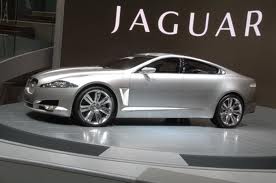 Rapidez
Significa: Diminuir tempos
Rapidez pode significar...
Hospital

 O tempo entre a solicitação de tratamento e suarealização é mínimo.

 O tempo para o resultado dos exames, raios x, etc. 
é mínimo.
Fabrica de automóveis

 O tempo entre o pedido de um carro específico 
por um revendedor e sua entrega ao consumidor 
é mínimo.

 O tempo de espera pela assistência técnica é 
mínimo.
Empresa de ônibus urbanos

• O Tempo total da jornada para o usuário atingir o
seu destino é mínimo.
Supermercado

 O tempo envolvido na transação total, desde a 
chegada à loja, realização das compras e retorno 
do consumidor a sua casa é mínimo.

• Imediata disponibilidade de bens.
Fig. 2.6 - Rapidez significa coisas diferentes em operações diferentes
Quando rapidez é uma questão de vida ou morte (p. 73)
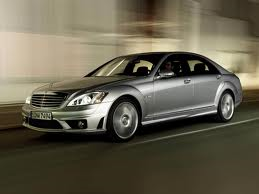 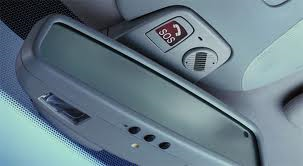 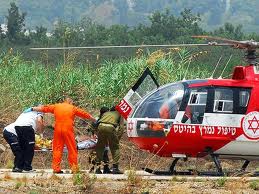 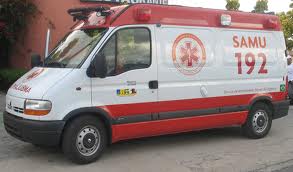 Confiabilidade
Significa: Entregar os bens ou serviços ao cliente de acordo com o que foi prometido.
Confiabilidade
Economizar dinheiro
Não é necessário consertar erros, logo não há perda de faturamento;

Dar estabilidade
Cada parte da operação pode se dedicar em melhorar suas atividades.
Confiabilidade pode significar...
Hospital

 A proporção de consultas canceladas é mínima
 As consultas são realizadas no horário programado
 Os resultados dos exames, raios X etc. são 
entregues como prometido
Fábrica de automóveis

 Entrega veículos aos revendedores no tempo 
previsto
 Entrega peças de reposição aos centros de 
serviços no tempo
Empresa de ônibus urbanos

• Cumpre o horário fixado em todos os pontos 
de trajeto
• Mantém assentos disponíveis para os passageiros
Supermercado

 Previsibilidade do horário de funcionamento
 A proporção de bens em falta é mínima
 O tempo de fila é mínimo
 Disponibilidade de vagas no estacionamento
Fig. 2.7 - Confiabilidade significa coisas diferentes em operações diferentes
Flexibilidade
Significa: Capacidade de modificar a operação

Deve atender 4 tipo de exigências:
Produto (inovação de produto)
Exemplo: Novos tipos de tratamentos em um hospital;
Compostos (mix)
Exemplo: O setor de cirurgia de um hospital que deve ser flexível para trabalhar em diferentes casos;
Flexibilidade
Volume 
Exemplo: O hospital deve conseguir atender as variações de demanda da semana;
Entrega
Exemplo: Deve estar pronto para fazer um parto antes do tempo previsto.
4 EXIGÊNCIAS DE FLEXIBILIDADE
Flexibilidade pode significar...
Hospital
 Flexibilidade de produto/serviço - introdução de 
novos tipos de tratamentos
 Flexibilidade de composto (mix) - ampla variedade 
 de tratamentos disponíveis
• Flexibilidade de volume - habilidade de se ajustar 
ao número de pacientes atendidos
 Flexibilidade de entrega - habilidade de 
reprogramar/antecipar consultas/necessidades
Fabrica de automóveis
 Flexibilidade de produto/serviço - introdução de 
novos modelos
 Flexibilidade de composta (mix) - ampla variedade 
de opções disponíveis
 Flexibilidade de volume - habilidade de se ajustar 
ao número de veículos fabricados
 Flexibilidade de entrega - habilidade de 
reprogramar as prioridades de produção
Empresa de ônibus urbanos
• Flexibilidade de produto/serviço - introdução de 
novas rotas ou excursões
• Flexibilidade de composto (mix) - grande 
número de locais servidos
• Flexibilidade de volume - habilidade de se ajustar 
à freqüência dos serviços
• Flexibilidade de entrega - habilidade de 
reprogramar as viagens
Supermercado
 Flexibilidade de produto/serviço - introdução de 
novos bens ou promoções
 Flexibilidade de composto (mix) - ampla variedade 
de bens estocados
 Flexibilidade de volume - habilidade de se ajustar 
ao número de consumidores atendidos
 Flexibilidade de entrega - habilidade de repor 
estoque de itens em falta (ocasionalmente)
Fig. 2.8 – Flexibilidade significa coisas diferentes em operações diferentes
Vários exemplos no livro texto:
Flexibilidade e confiabilidade na sala de jornalismo (p. 76)
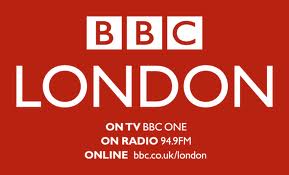 Flexibilidade na Godiva Chocolalier (p. 78)

Flexibilidade economiza tempo
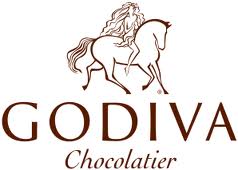 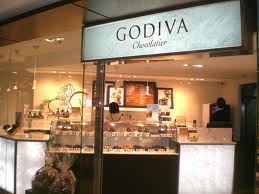 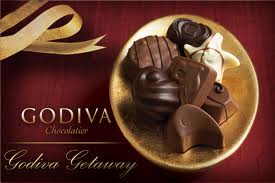 Custo
Significa: Custos baixos e bons lucros;

Gasta-se dinheiro em:
Funcionários, instalações e materiais;
Custo pode significar ...
Hospital
Fábrica de automóveis
Custo de tecnologias
e instalações
Compra de 
materiais e serviços
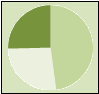 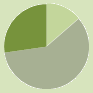 Custo de funcionários
Custo de tecnologias e instalações
Compra de 
materiais e serviços
Custo de
mão-de-obra
Empresa de ônibus urbanos
Supermercado
Custo de tecnologias
e instalações
Compra de 
materiais e serviços
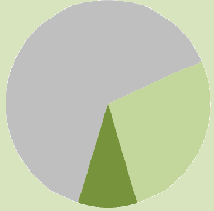 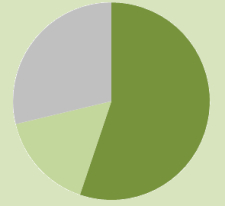 Custo de funcionários
Compra de 
materiais e serviços
Custo de tecnologias e instalações
Custo de funcionários
Fig. 2.9 - Custo significa coisas diferentes em operações  diferentes.
Representação Polar da Importância dos objetivos de desempenho
Custo
Confiabilidade
Rapidez
Qualidade
Flexibilidade
Serviço de Táxi
Serviço de ônibus
Operações: Objetivos EstratégicosExterno xInterno
PREÇO BAIXO, ALTAS MARGENS OU AMBOS
Mundo dos 
desempenhos
ENTREGA CONFIÁVEL
LEAD-TIMES CURTOS
ALTA PRODUTIVIDADE TOTAL
RÁPIDO ATRAVESSAMENTO
Mundo dos recursos
OPERAÇÕES CONFIÁVEIS
PROCESSO LIVRE DE ERROS
HABILIDADE DE MUDAR
PRODUTOS E SERVIÇOS LIVRES DE ERROS
NOVOS PRODUTOS E SERVIÇOS FREQUENTES
FAIXA LARGA DE PRODUTOS E SERVIÇOS
AJUSTES DE ENTREGA E VOLUMES
Importante: OBJETIVOS DE DESEMPENHO TÊM ASPECTOS INTERNOS E EXTERNOS
(Slack)
CUSTO
CONFIABILIDADE
VELOCIDADE
QUALIDADE
FLEXIBLIDADE
Operações: Desempenhos Interno e Externo
PREÇO BAIXO, ALTAS MARGENS OU AMBOS
Mundo dos 
desempenhos
ENTREGA CONFIÁVEL
LEAD-TIMES CURTOS
ALTA PRODUTIVIDADE TOTAL
RÁPIDO ATRAVESSAMENTO
Mundo dos recursos
OPERAÇÕES CONFIÁVEIS
PROCESSO LIVRE DE ERROS
HABILIDADE DE MUDAR
PRODUTOS E SERVIÇOS LIVRES DE ERROS
NOVOS PRODUTOS E SERVIÇOS FREQUENTES
FAIXA LARGA DE PRODUTOS E SERVIÇOS
AJUSTES DE ENTREGA E VOLUMES
OBJETIVOS DE DESEMPENHO TÊM ASPECTOS INTERNOS E EXTERNOS
CUSTO
Questão:

Dentro de Operações, apenas os ligados 
diretamente aos objetivos externos de 
desempenho são significativos?
CONFIABILIDADE
VELOCIDADE
QUALIDADE
FLEXIBLIDADE
PREÇO BAIXO, ALTAS MARGENS OU AMBOS
Mundo dos 
desempenhos
ENTREGA CONFIÁVEL
LEAD-TIMES CURTOS
ALTA PRODUTIVIDADE TOTAL
RÁPIDO ATRAVESSAMENTO
Mundo dos recursos
OPERAÇÕES CONFIÁVEIS
PROCESSO LIVRE DE ERROS
HABILIDADE DE MUDAR
PRODUTOS E SERVIÇOS LIVRES DE ERROS
NOVOS PRODUTOS E SERVIÇOS FREQUENTES
FAIXA LARGA DE PRODUTOS E SERVIÇOS
AJUSTES DE ENTREGA E VOLUMES
OBJETIVOS DE DESEMPENHO TÊM ASPECTOS INTERNOS E EXTERNOS
CUSTO
CONFIABILIDADE
VELOCIDADE
QUALIDADE
FLEXIBLIDADE
Estratégia de Operações
Conteúdo de uma
    Estratégia de
   Operações
Desenvolvimento da Estratégia de Operações
Objetivos das
 Operações
(mundo dos desempenhos)
Áreas de
Decisão das
Operações (mundo dos recursos)
-----
-----
-----
-----
-----
-----
-----
-----
Os objetivos de desempenho são inter-relacionados
Ex: Custo é afetado pelos outros objetivos de desempenho 
Qualidade
Rapidez
Confiabilidade
Flexibilidade
Flexibilidade e confiabilidade na sala de jornalismo (p. 76)
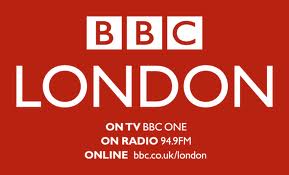 Como determinar qual a Importância dos objetivos de desempenho?
Voltar para o que importa estrategicamente, o que é??
COMPETITIVIDADE
Importância dos aspectos de desempenho
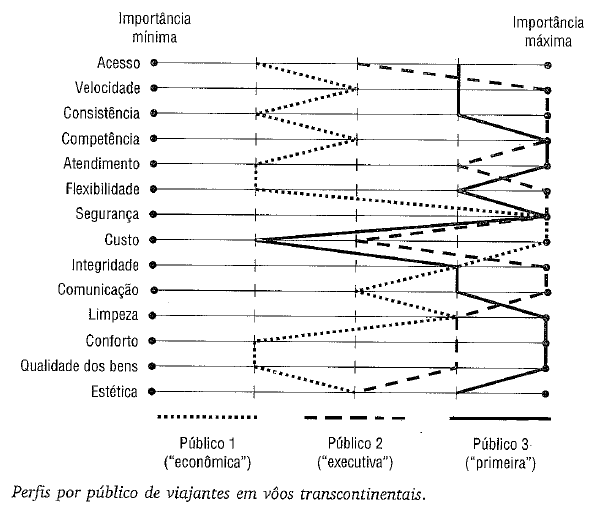 Importância dos aspectos de desempenho
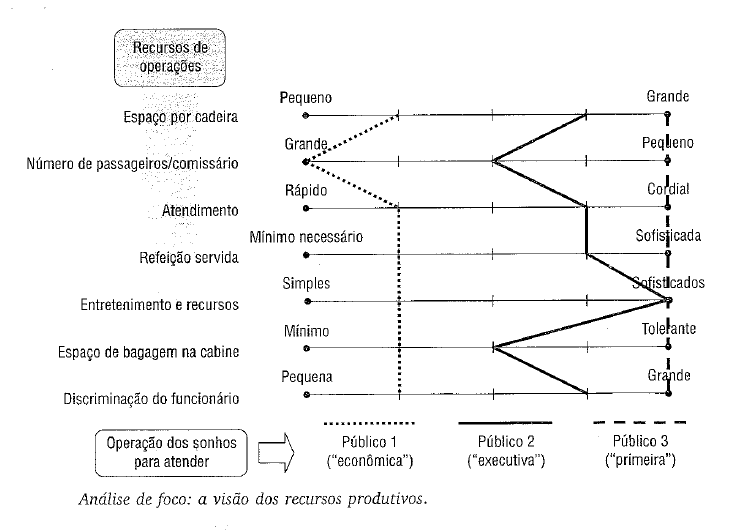 Exercícios
Slack – cap. 2
Costco
Fedex
Quais foram as mudancas em relacao aos objetivos de desempenho que fizeram FEDEX alterar sua estratégia de operações?
Como voce estabeleceria a estrategia de operações da Costco? Para isso, identifique os objetivos de desempenho/critérios de competitividade; priorize esses criterios; avalie a demanda e a concorrência
Como a estratégia de operações das empresas FEDEX e Costco refletiram nas operações das mesmas?
Cotsco
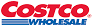 vende desde alimentos e produtos de higiene pessoal a granel, roupas, eletrônicos e anéis de diamante
Em todo o mundo, existem 94 milhões de pessoas que têm um cartão de sócio da Costco (anuidade de US$60 a US$120).
a empresa diz que tem uma taxa de renovação de 90% nos EUA e no Canadá - "Eles têm uma base de adesão muito fiel“ (Patricia Hong, A.T. Kearney, 2019)
há um aspecto psicológico: como as taxas de filiação são um "custo irrecuperável", os consumidores tentam justificá-la mentalmente, o que resulta em compras mais frequentes e na compra de mais produtos em cada viagem, segundo Kusum Ailawadi, autor de 2017 estudar nas compras do clube.
https://www.cnbc.com/2019/05/22/hooked-how-costco-turns-customers-into-fanatics.html
Como e’ a loja: 1:46min:
https://www.youtube.com/watch?v=mP-MqDguyDI
Consumidor  X   Operações
O consumidor define o que as operações deveriam considerar como prioritário
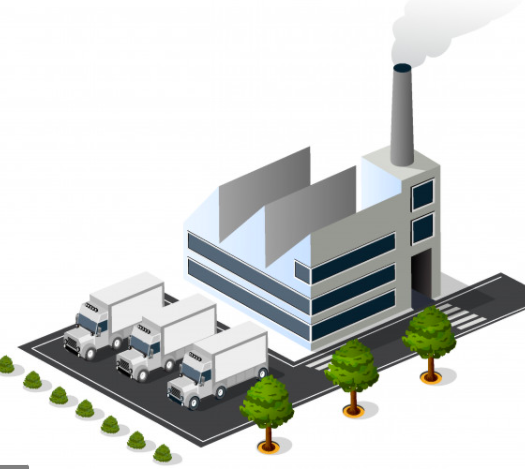 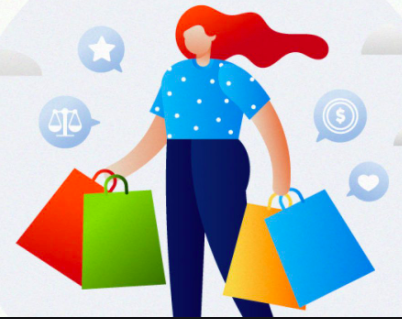 Importante
Necessidades
Preocupações
Importante
Necessidades
Preocupações
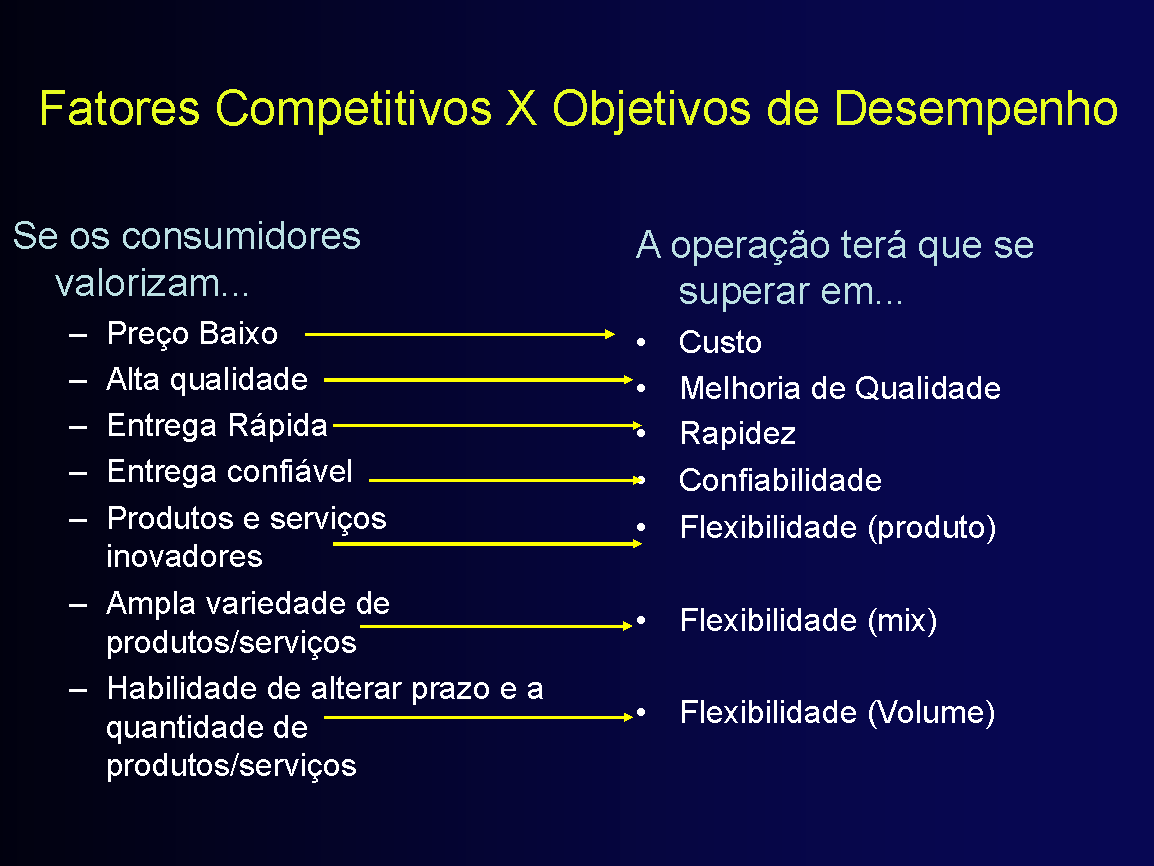 Fatores Competitivos X Objetivos de Desempenho
Se os consumidores valorizam...
Preço Baixo
Alta qualidade
Entrega Rápida
Entrega confiável
Produtos e serviços inovadores
Ampla variedade de produtos/serviços
Habilidade de alterar prazo e a quantidade de produtos/serviços
A operação terá que se superar em...
Custo
Melhoria de Qualidade
Rapidez
Confiabilidade
Flexibilidade (produto)

Flexibilidade (mix)

Flexibilidade (Volume)
Competitividade
Metas e Objetivos para as operações são tradução das necessidades dos consumidores

Envolve, por exemplo, decidir se preço é mais importante que tempo de entrega (trade-off)

Identificar essas necessidades não é tarefa fácil

Uma maneira de fazer isso é através de critérios competitivos ganhadores e qualificadores
--->  Capitulo 3
Trabalha-se então com Priorização dos Critérios
Compromissos e Melhoria
Administração de Operações trata da relação de compromissos entre critérios competitivos

Exs: 
Compromisso entre oferecer ao cliente entrega rápida (velocidade) e  manter estoque dispendiosos (custos)
Compromisso entre cara manutenção preventiva (custos) e disponibilidade confiável da capacidade produtiva (confiabilidade)
Integração
vertical
Processo/
tecnologia
Gestão de
novos
produtos
Capacidade
Medidas de
desempenho
Força de
 trabalho
Gestão de fluxo
 materiais
Gestão de
Qualidade
Instalações
Organização
Áreas de decisão estratégicas
Desenvolvimento e Organização
Tecnologia
Áreas de decisões operacionais
afins (mundo dos recursos)
Rede de Suprimentos
diferença?
característica ideal
característica ideal
área de
decisão
área de
decisão
-------
-------
-------
-------
-------
-------
-------------------------
-------------------------
-------------------------
-------------------------
-------------------------
-------------------------
-------
-------
-------
-------
-------
-------
-------------------------
-------------------------
-------------------------
-------------------------
-------------------------
-------------------------
conflito??
Foco e Segmentação
Negócio I
Negócio II
importância
importância
critério
critério
1
2
3
4
5
6
7
8
9
1
2
3
4
5
6
7
8
9
velocidade
custo
-------
-------
-------
-------
-------
-------
-------
-------
-------
velocidade
custo
-------
-------
-------
-------
-------
-------
-------
-------
-------
Mundo dos desempenhos
Mundo dos recursos
Se uma empresa tem diferentes produtos, que competem de diferentes maneiras, a função de operações deve considerar isso e subdividir-se

Esta segmentação da função em subsistemas focalizados em necessidades específicas do mercado é chamada “fábrica dentro da fábrica”
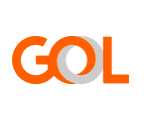 Caso GOL
1. Quais são as prioridades competitivas e competências da estratégia de operações da Gol?

2. Quais são as decisões sobre processos e cadeia de valor que a Gol utiliza para desenvolver as competências e atingir as prioridades competitivas?

3. Você acha que a Gol tem mantido esse modelo até os dias atuais? A TAM tem conseguido imitar esse modelo? - Obs: consulte materiais adicionais para pensar nesta questão